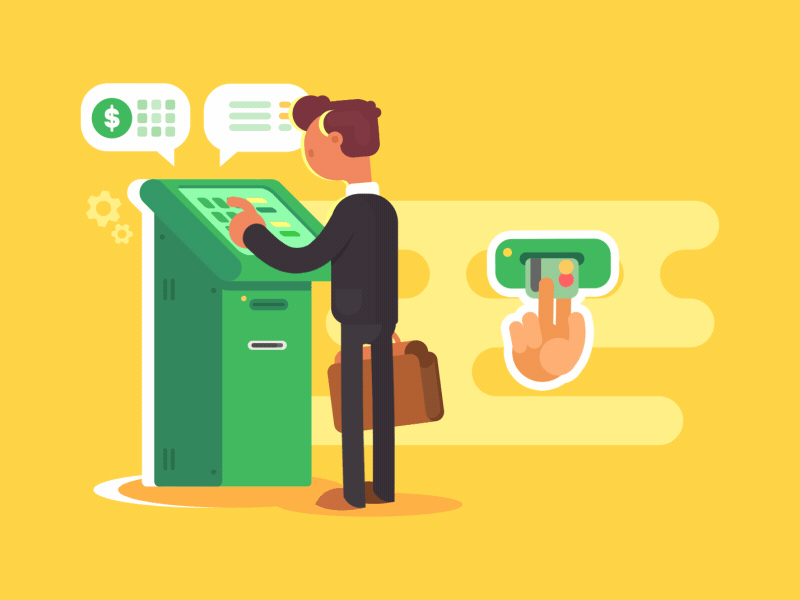 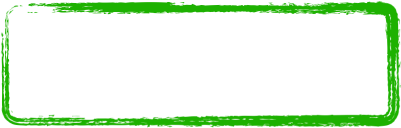 لعبة بنك المعلومات والشات
الطالب التي يفوز
  في سؤال 
لا يشارك 
مرة أخرى 
في الكتابة
 في الشات
ابدأ
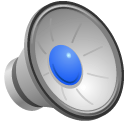 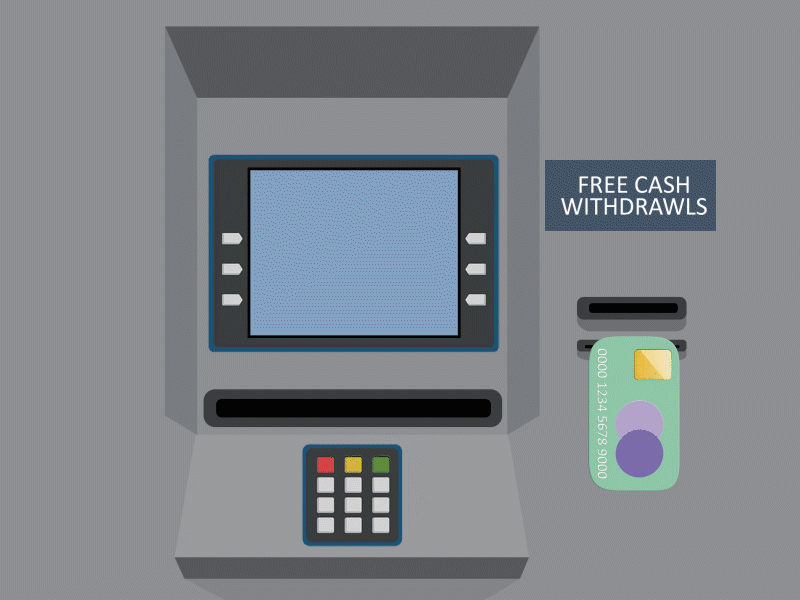 اكتب الإجابة في شات التيمز بسرعة
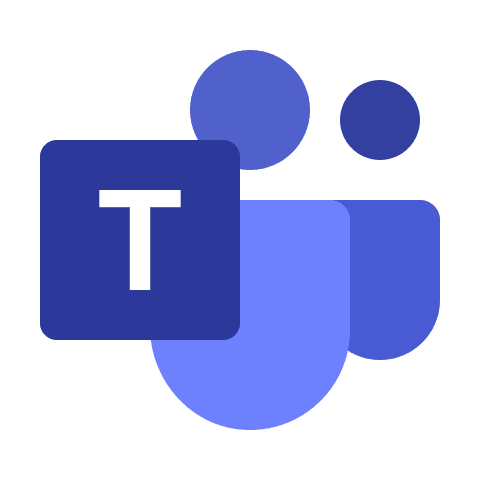 ذهبت
اكمل الكلمة ذهبـــ
ــت او ة او ه
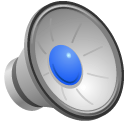 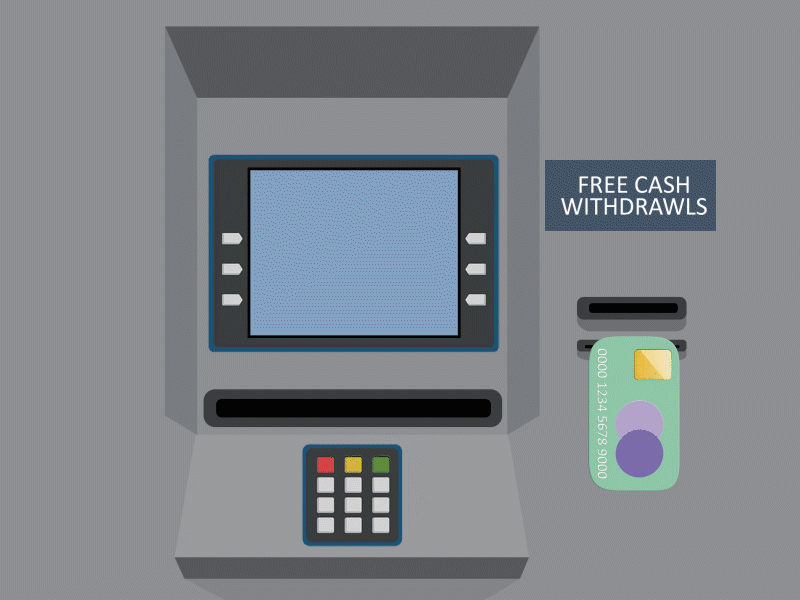 اكتب الإجابة في شات التيمز بسرعة
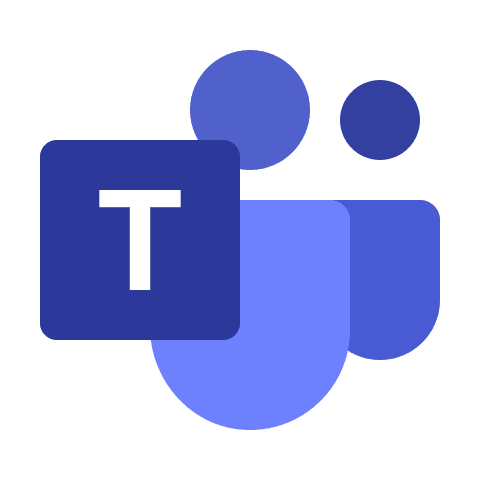 العربية
اكمل الكلمة العربيــــ
ـــت او ة
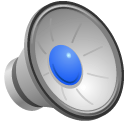 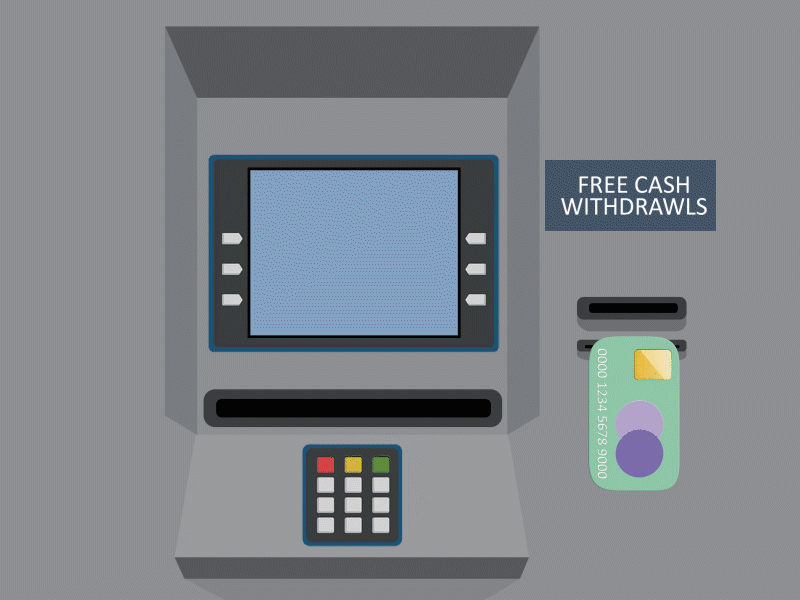 اكتب الإجابة في شات التيمز بسرعة
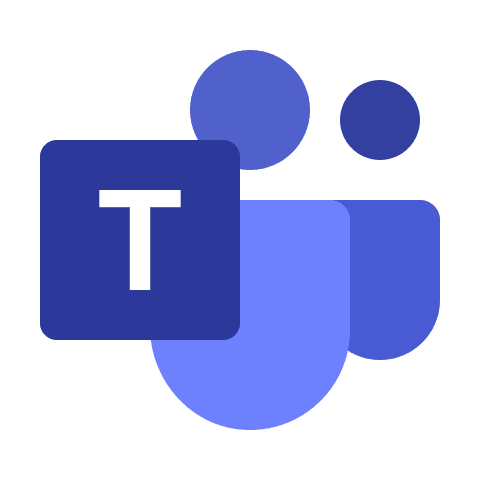 مسلمات
اكمل الكلمة مسلما
ة او هـ او ت
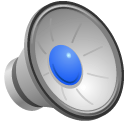 اكتب الإجابة في شات التيمز بسرعة
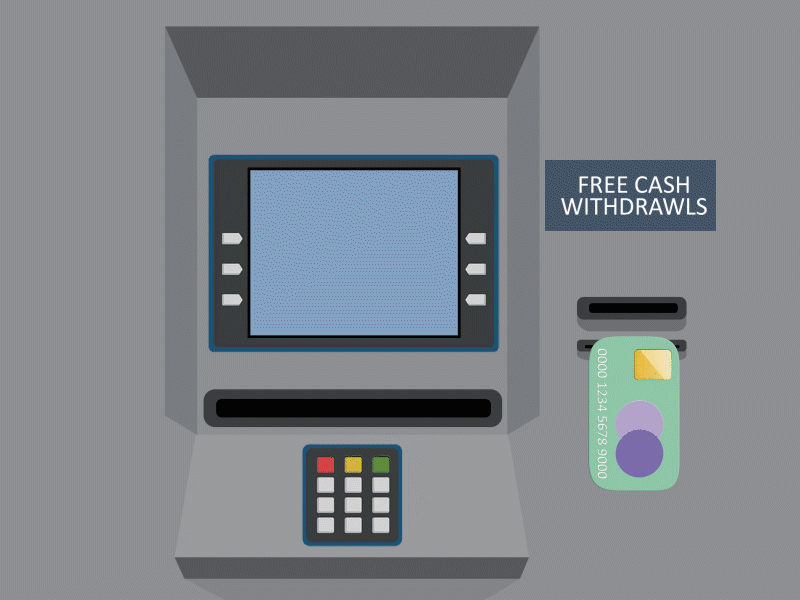 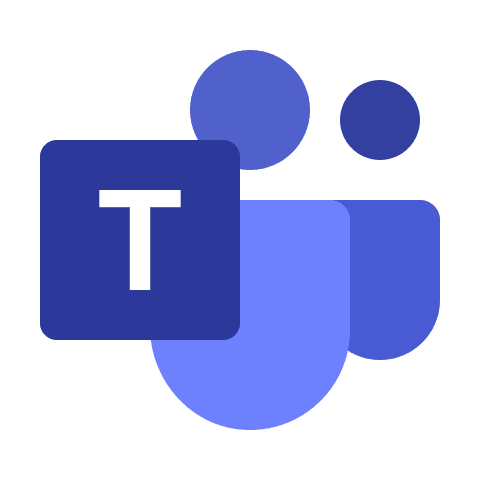 واسعة
اكمل الكلمة واسعـــ
ة  او  ت  او ــــــة
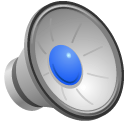 اكتب الإجابة في شات التيمز بسرعة
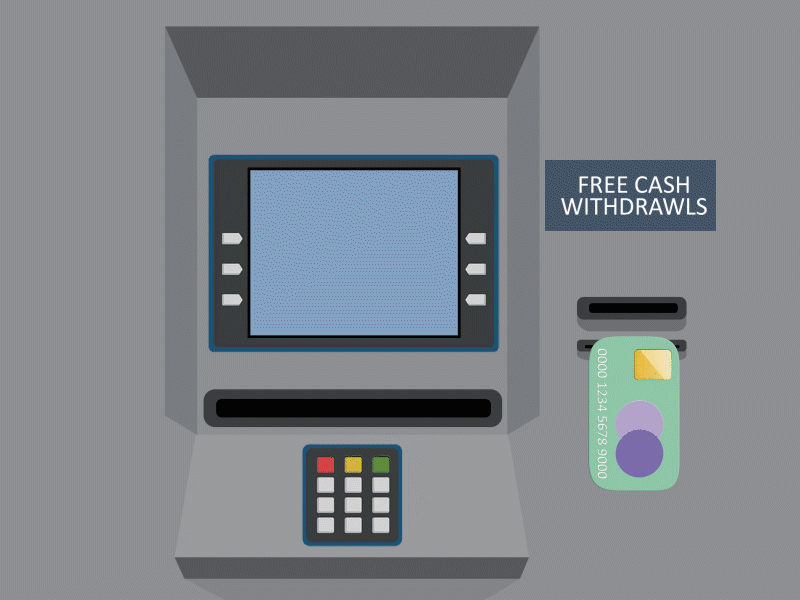 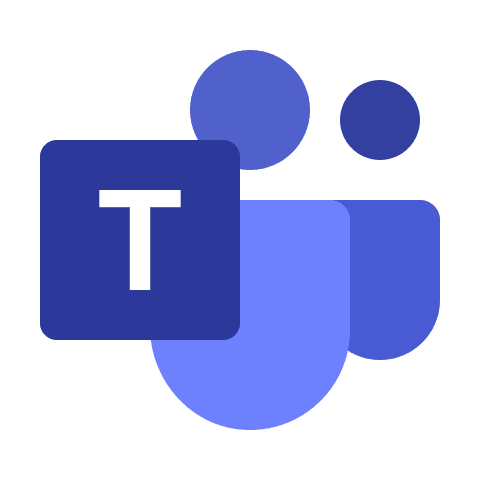 يصطحبه
اكمل الكلمة يصطحبــــ
ــــه او ـــة  او ت
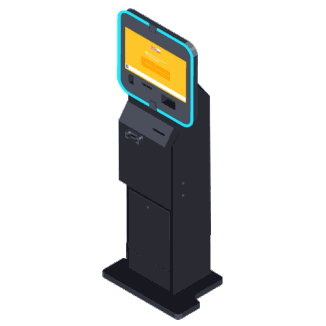 انتهت اللعبة
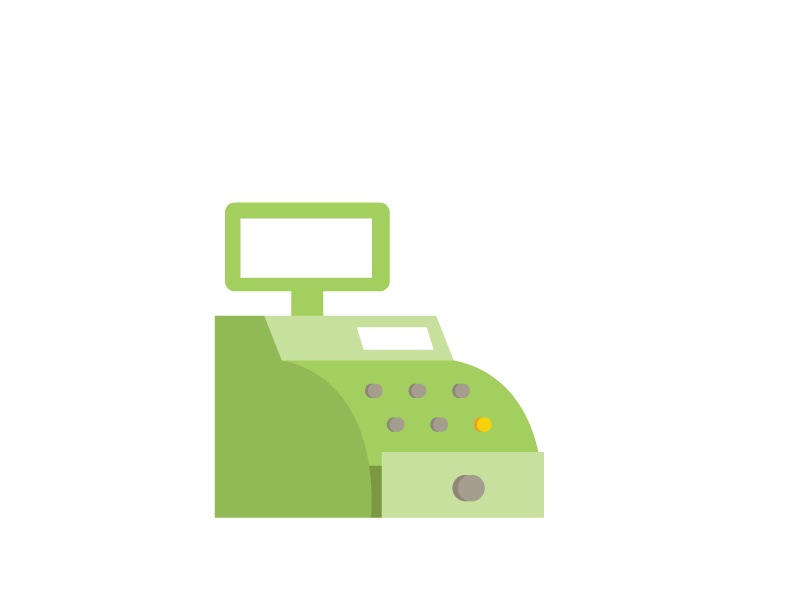